الوعي الصحي لدى الشباب
أعداد 
 أ.م.د. علي محسن العامري  
 الدكتورة رجاء عبد الرحمن
الجامعة المستنصرية كلية التربية الأساسية
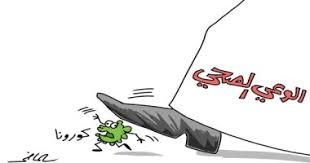 المقدمة
الصحة مطلب أساسي وهدف إستراتيجي تسعى دول العالم ومنظماته وأفراده إلى بلوغه، وتعمل جاهدة على تحقيقه من أجل حياة صحية سليمة، يسهم من خلالها الإنسان في جهود التنمية المختلفة له ولأسرته ومجتمعه ، وتبرز قضية الوعي الصحي وإكسابه ونشره كأحد الأولويات والأهداف الرئيسية للتربية الصحية في عصر التقدم التكنولوجي والصناعي مما يتعرض فيه الفرد إلى مخاطر صحية وبيئية متزايدة.
ومن ضمن ما يقاس به تقدم الأمم والشعوب ارتفاع مستوى الوعي الصحي بين أفرادها، فالوعي الصحي يمثل أحد المؤشرات الرئيسية التي يعتمد عليها الباحثون والدارسون في تصنيف المجتمعات المتقدمة وأخرى متخلفة ، وأن مفهوم التثقيف و الوعي الصحي يعني تثقيف الأفراد وإثارة وعيهم لغرض تغيير سلوكهم وعاداتهم خاصة في حالة انتشار الأمراض داخل المجتمع ، وكذلك غرس العادات والتقاليد الاجتماعية التي من شأنها تدعيم الجانب الصحي وتطوره مثل ممارسة النشاط الرياضي والتغذية الصحية والعادات الصحية السليمة، والألتزام بالحضر الصحي والتباعد الأجتماعي
مقدمة عن الوعي الصحي
الوعي الصحي هو تثقيف الناس والعمل علي زيادة معلوماتهم وثقافتهم الصحية لتعليمهم كيفية التعامل مع   الأمراض الوبائية المعدية، وتفادي الإصابة بالبعض الأخر وذلك من خلال نشر السلوكيات الصحيحة وتفادي الأساليب الخاطئة التي تؤثر بشكل سلبي على الصحة بشكل عام ،وتحمل وسائل الإعلام مسئولية نشر الوعي من خلال عمل ندوات ونشر الكثير من المجلات الصحية والكتب النافعة لرفع الوعي الصحي للناس .
هناك الكثير  من الخطوات الهامة لرفع الوعي عند  الشباب مثل تعليم الشباب بأهمية الفحص المبكر وتوعيتهم بأنه كان سبب رئيسي في علاج الكثير من الأمراض الخطيرة ، ويجب أيضا تشجيع الشباب على تغيير سلوكياتهم الغير صحيحة بسلوكيات أخرى صحيحة ومفيدة تحافظ علي صحتهم ،يجب أيضا تحفير الشباب علي نشر الوعي فيما بينهم بالتخلي عن العادات السيئة مثل التدخين  والسهر ،ويجب أيضا التوعية بأهمية الإلتزام بنظام غذائي صحي وتقوية مناعة الجسم وممارسة التمارين الرياضية .
أهداف الوعي الصحي
يهدف بشكل عام إلى 
1- تحسين صحة الناس بشكل عام وكذلك توجيههم إتباع العادات الصحية السليمة.
2- غرس القيم الصحية السليمة ومساعدتهم في التخلص من العادات السيئة الضارة 
3-مساعدة الكثير من الناس في حل مشاكلهم الصحية  
4-يساهم بشكل كبير في خفض معدل الإصابة بالأمراض وتحسن معيشة الأفراد.
 5- يساعد على خفض مستوى الإصابة بالإمراض الوبائية.
وعلى هذا الأساس، يعد غرس الوعي الصحي في الفرد عاملاً يجعله قادراً على تجنب الأمراض خصوصاً  الوبائية والأنتقالية والمعدية والمزمنة منها، ولكن عندما لا يكون الوعي الصحي راسخاً في عقلية الفرد وذهنيته فإن الفرد يصبح هدفاً لأنواع الأمراض   جميعها بالرغم من أن الوعي الاجتماعي عند الفرد يتأثر بعوامل ومتغيرات عدة إلا أن أهمها: مستوى المعلومات عند الفرد، طبيعة الجماعات المرجعية التي ينتمي إليها الفرد، وحاجات الفرد ومصالحه فضلاً عن شخصيته والطبقة الاجتماعية التي ينتمي إليها.
أهداف الوعي الصحي
1- رفع المستوى الصحي للأفراد بصفة عامة مما يؤدي إلى زيادة الإنتاج والوفر في الإنفاق العلاجي 
2- تظهر العلاقة وثيقة بين تناول الغذاء الجيد والنشاط الرياضي للتمتع بالصحة  
 3-ارشاد الأفراد إلى الطرق التي يستطيعون بواسطتها تقيم حالتهم الصحية
تعريف الوعي الصحي
هو تطبيق العادات الصحية المرغوبة في حياة الشخص اليومية، ويعرف بأنه إلمام المواطنين بالمعلومات والحقائق الصحية، وأيضًا إحساسهم بالمسئولية نحو صحتهم وصحة غيرهم وهو الممارسة الصحية عن قصد نتيجة الفهم والإقناع، وتحولت كل الممارسات الصحية إلى عادات تمارس بلاشعور أو تفكير. 
حثُّ الناس على تبنّي نمط حياة وممارسات صحية سليمة ، من أجل رفع المستوى الصحي للمجتمع ، والحدّ من انتشار الأمراض
وسائل الوعي الصحي
هناك الكثير من وسائل الوعي الصحي الموجه إلى الشباب مثل 
1- توعية الأسرة حيث أن الأسرة تعتبر أساس قيام المجتمع لذلك يجب أن تتوفر وسائل متخصصة لتوعية الأسرة.
2- للمسجد دور هام أيضا في توجيه الوعي الصحي حيث أنه يعتبر وسيلة هامة يتم به وسائل وأساليب التوعية فيه من خلال الخطيب وإمام المسجد.
3- دور المدرسة الهام لبث جميع وسائل التثقيف.
 4- دور وسائل الإعلام من خلال توفير الكثير من برامج نشر الوعي من خلال وسائل الإعلام المختلفة سواء عن طريق الإذاعة والتليفزيون والمجلات وغيرها .
حيث يتم تقديم خطط والبرامج والمحاضرات والندوات عبر الفضائيات او وسائل التواصل الأجتماعي الرقمية للقضاء على التدخين  والأدمان والسهر والعادات الغذائية السيئة وغيره من العادات السيئة وكذلك عرض برامج تقويم السلوكيات ونشر السلوكيات الصحيحة مفيده لصحة الناس بشكل عام والشباب بشكل خاص ، بالإضافة إلى ذلك تتبني وسائل الإعلام الكثير من قضايا التوعية بالأمراض المعدية والوبائية والأنتقالية مثل فايروس كرونا مصل الإيدز .
التثقيف الصحي
أن الشخص الواعي صحياً هو الشخص المثالي المتمتع بدرجات ومستويات عالية من الصحةالمتمثلة بالتكامل البدني والعقلي والنفسي والاجتماعي والصحي وأن ممارسة الأنشطة الرياضية تعمل على الوقاية من أهم الأمراض العصرية مثل مرض السكري وأمراض القلب وأمراض الجهاز التنفسي والسمنة والوزن الزائد ، باعتبار ان الجانب الصحي يشتمل على جانبين أساسيين هما: الثقافة الصحية والتي تتمثل في اكتساب المعارف والمعلومات الصحية ، والوعي الصحي والذي يتمثل في ممارسة وتطبيق تلك المعارف والمعلومات في الواقع العملي
عناصر الوعي الصحي
الصحة الشخصية للفرد معرفة اجهزة الجسم المختلفة وكيفية الحفاظ عليها.
النظافة الشخصية
التغذية وتشمل العادات الغذائية الصحيحة، وامراض سوء التغذية
ممارسة الرياضة
تقوية الجهاز المناعي للجسم
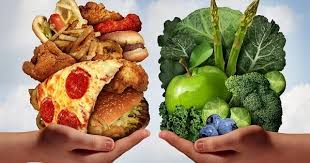 ماهي الصحة
وتعرف الصحة وعرفه منظمة الصحة العالمية(W.H.O) 
بأنها حالة تامة من السلامة الجسمية العضوية والنفسية والعقلية والاجتماعية عند الافراد المهتمين بالممارسات الصحية أو الاجراءات الوقائية، وليس مجرد الخلو من المرض أو العجز أو الضعف.
 بأّنها اكتمال أو اتزان في جوانب شخصية الفرد من النواحي الجسمية والعقلية والنفسية أو الاجتماعية، وبذلك تعد الصحة عن عقل سليم في جسم سليم في اسرة سوية وبيئة صالحة للعيش والتكيف الإنساني 
 حالة من الاتزان والتكامل العفوي والعقلي والنفسي والاجتماعي التي تتكون لدى الإنسان نتيجة الخلو من الأمراض المختلفة التي تعيق ممارسة نشاطه الطبيعي في المجتمع
أنواع الصحة
أولا:- الصحة الجسمية: نصل اليها من خلال المناهج:-
 المنهج العلاجي: هو ما يتبعه الفرد العادي للتخلص من المرض.
 المنهج الوقائي: هو ما يتبعه الفرد لكي يتجنب الإصابة بمرض ما .
 المنهج الانشائي او النمائي: هو ما يتبعه الفرد العادي حتى تقوى صحته ويزيد نشاطه ويتمتع بالشعور بالقوى والحيوية.
ثانيا:-الصحة النفسية: ونصل اليها من كذلك من خلال ثلاث مناهج:-
 المنهج العلاجي: وهو ما يتبع لعلاج الفرد العادي حتى تقوى صحته ويزيد نشاطه ويتمتع بالشعور بالقوة والحيوية والنشاط.
 المنهج الوقائي: وهو الطريق الذي يسلكه الفرد مع نفسه ومع غيره حتى يقي نفسه وغيره من الوقوع في حالة الاضطراب النفسي .
 المنهج الانشائي: هو ما يحتذيه الفرد ليزيد شعوره بالسعادة وليزيد كفاءته الى اقصى حد مستطاع .
أنواع الأمراض
1- المرض الجسدي العضوي
2- المرض النفسي
3- ألأمراض نفسجسمية
 4- الأمراض المزمنة
 5- الأمراض الوبائية
 6- الأمراض الأنتقالية
 7- الأمراض المعدية
8- الأمراض الوراثية
المرض الجسدي العضوي
المرض الذي يؤثر في التركيبة الفسيولوجيّة للعضو المُصاب , حيث يطرأ تغيير مُلاحظ على بعض الانسجة او اعضاء مُحددة في الجسم
 المرض: السقم، وهو نقيض الصحة، أو هو خروج الجسم عن حالة الاعتدال التي تعني قيام أعضاء البدن بوظائفها المعتادة، مما يعوق الإنسان عن ممارسة أنشطته الجسدية والعقلية والنفسية بصورة طبيعية.
وقد عرفه صاحب كتاب الصحة العامة: "إّنه مجموعة انعكاسات ناجمة عن اضطراب الجسم أو أحد أجزائه محدثاً بذلك خللاً من التوازن الوظيفي للجسم.
المرض النفسي
يشير المرض النفسي، الذي يُطلَق عليه أيضًا اضطرابات الصحة النفسية والعقلية، إلى مجموعة كبيرة من أمراض  وهي اضطرابات تؤثر على مزاجك وتفكيرك وسلوكك من أمثلة الأمراض النفسية: الاكتئاب، واضطرابات القلق، والفصام، واضطراب الشهية والسلوكيات التي تسبِّب الإدمان
يمكن أن يجعلك المرض النفسي بائسًا، ويمكن أن يسبب مشكلات في حياتك اليومية، مثل المدرسة أو العمل، أو في علاقاتك بالأشخاص الآخرين. في معظم الحالات، يمكن التعامل مع الأعراض من خلال مجموعة من الأدوية والعلاج بالكلام (العلاج النفسي).
ألأمراض نفسجسمية
وهي أمراض تؤثر فيها العوامل الذهنية والنفسية للمريض تأثيراً كبيرا في نشوئها وتطورها وتعكرها، مثل: الصداع النصفي، والأكزيما، والقرحة، والقولون العصبي...إلخ، وفي حالة إجراء فحص طبي، لا يظهر لهذه الأمراض أي أسباب جسمية أو عضوية، أو في حال حدوث مرض ناتج عن حالة عاطفية أو مزاجية مثل الغضب أو القلق أو الكبت أو الشعور بالذنب، في هذه الحالة تعد مثل هذه الحالات أمراضاً نفسية جسمية، بينما في الأمراض السيكوسوماتية فإن العوامل الانفعالية والنفسية تؤدي إلى حدوث خلل في التكوين التشريحي للعضو المصاب مثل حالات قرحة المعدة أو التهاب المفاصل..ألخ.هناك قائمة من الأمراض المعقدة حيث يلعب العامل النفسي دورا محوريا في ظهورها: ارتفاع ضغط الدم القولون العصبي السماسموفيليا أو اضطراب الجهازالعصبي الذاتي متلازمة التهاب الدماغ و ألام العظلات (متلازمة الإرهاق المزمن) الفيبرموليجيا
الأمراض المزمنة
المرض المزمن هو حالة مرضية أو مرض دائم أو طويل الأمد في آثاره أو مرض يأتي مع الوقت ويتقدم بشكل بطيء. يستمر هذا المرض غالباً لمدة ثلاثة أشهرأو أكثر. تشير منظمة الصحة العالمية إلى أن الأمراض المزمنة لا تنتقل من شخص لآخر.يعتبر المرض المزمن هو المسؤول عن 60 ٪ من جميع الوفيات في جميع أنحاء العالم. تحدث 80٪ من وفيات الأمراض المزمنة في البلدان المنخفضة ومتوسطة الدخل. تحدث حوالي نصف وفيات الأمراض المزمنة في الأشخاص الذين تقل أعمارهم عن 70 عام. تصيب الأمراض المزمنة الرجال والنساء بالتساوي تقريباً على مستوى العالم.لا يمكن الوقاية من الأمراض المزمنة بشكل عام عن طريق اللقاحات أو معالجتها بالأدوية، كما أنها لا تختفي ولكن يمكن التعايش مع هذه الأمراض وإدارة أعراضها.
الأمراض الوبائية
مفهوم الوباء يُقصد بالوباء الانتشار السّريع أو الزّيادة غير الطبيعيّة في حدوث شيء ما والذي يكون سيئاً عادة، ويؤثّر الوباء على العديد من الأشخاص في الوقت ذاته في منطقة ما، ويمكن أن يكون الوباء معدياً فينتقل من شخص إلى آخر وينتشر بشكل أكبر بينهم. مراحل انتقال الوباء أظهرت منظّمة الصّحة العالميّة أنّ الفيروسات المسبّبة للوباء تنتقل من خلال عدّة مراحل يمكن أن يتراوح الإطار الزّمني لها بين عدة أشهر إلى سنوات، وهذه المراحل هي كالآتي المرحلة الأولى: في هذه المرحلة تنتشر الفيروسات داخل أجسام الحيوانات فقط، ولا يكون فيها أي عدوى بشريّة. المرحلة الثانيّة: ينتقل الفيروس الحيوانيّ إلى الإنسان في هذه المرحلة، ويكون البشر أكثر عرضة للإصابة بالفيروس. المرحلة الثالثة: يستمر الفيروس بالانتشار في هذه المرحلة، وتنتقل العدوى من إنسان إلى آخر في نفس المجتمع.
المرحلة الرّابعة: ينتشر الفيروس على نطاق أوسع؛ ففي هذه المرحلة ينتقل الفيروس بين الأفراد ويتفشى في العديد من المجتمعات، ممّا يؤدي إلى زيادة عدد المصابين به، وكلّما ازداد عدد المُصابين بالفيروس ازدادت احتماليّة انتشار الوباء بشكل أكبر. المرحلة الخامسة: ينتقل الوباء بين الأفراد في بلدين على الأقل في منطقة واحدة من مناطق منظمة الصّحّة العالميّة. المرحلة السّادسة: تستدعي هذه المرحلة تدخّل مسؤولي الصّحة والحكومة؛ من أجل اتّخاذ التّدابير اللّازمة للحد من انتشار المرض بشكل أوسع، والمساعدة على الوقاية منه. ما بعد الوباء: يبدأ نشاط المرض في الانتشار بالتّلاشي تدريجياً، وتعد الوقاية من حدوث مرحلة أخرى من الوباء الخطوة اللازمة في هذه المرحلة.
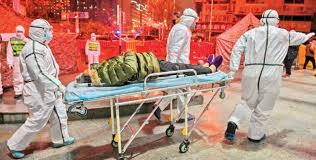 6- الأمراض الأنتقالية
هي الأمراض التي تحدث نتيجة الإصابة بكائنات معدية أو سمومها والتي تنتقل بطريق مباشر أو غير مباشر من مصادر العدوى إلى الشخص السليم القابل للعدوى بإحدى طرق الانتقال الخاصة بمسبب كل مرض. اذ انها تشمل الامراض الانتقالية مجموعة الامراض التي تنتقل من مصادر العدوى الى الشخص السليم اما بطريقة مباشرة او بطريقة غير مباشرة اذ يمكن ان تنتقل عن طريق التنفس او البلع او التلامس او الجلد او عن طريق نقل الدم او عن طريق المشيمة. ترجع خطورة هذه الامراض انها تصيب أغلبية الناس وتؤدي الى مضاعفات خطيرة كالعمى او الشلل وقد تسبب عقد اجتماعية كالجذام كما أنها تؤدي الى الوفاة بسن مبكرة ومن هذه الامراض التهاب الكبد الفايروسي و الطاعون وداء الكلب والحصبة الالمانية وغيرها.
7- الأمراض المعدية
هي اضطرابات تَحدُث بسبب كائنات صغيرة — مثل البكتيريا، أو الفيروسات، أو الفطريات، أو الطفيليات. تعيش العديد من الكائنات الدقيقة في أو على أجسامنا. هذه الكائنات عادةً ما تكون ضارة، أو نافعة. ولكن في ظل ظروف معيَّنة، فإن بعض الكائنات الصغيرة قد تُسبِّب الأمراض.
يُمكن أن تنتقل بعض الأمراض المعدية من شخص إلى شخص آخر. بعض الأمراض تنتقل بسبب الحشرات، أو حيوانات أخرى. وقد تُصاب بأمراض أخرى بسبب تناوُل طعام أو شرب ماء ملوث، أو بسبب التعرُّض لكائنات صغيرة في البيئة.
قد تختلف العلامات والأعراض حسب الكائنات الصغيرة مسبِّبة العدوى، ولكنها تتضمَّن الحمى والإعياء. قد تستجيب العدوى البسيطة للراحة، والعلاجات المنزلية، بينما أنواع العدوى المهدِّدة للحياة قد تتطلَّب الذهاب إلى المستشفى
8- الأمراض الوراثية
وتعرف الأمراض الوراثية بأنها "الأمراض التي تورث من الآباء إلى الأبناء، ولا يشترط أنه إذا كان الآباء مصابين بأحد هذه الأمراض أن يصاب بها الأطفال، ولكن احتمال إصابة الأبناء بتلك الأمراض يزداد في حالة إصابة الآباء بهذه الأمراض، والأمراض الوراثية حقيقة هي الأمراض التي قدر فيها للجنين أن يولد مصابا بها، وقد تكون سببا في وفاته، وقد يعيش بها مريضا مدة حياته،
تنقسم الأمراض الوراثية إلى ثلاثة أنواع هي:
•	الأمراض الجينية.
•	الأمراض الكروموسومية.
•	الأمراض المركبة.
العوامل المؤثرة في صحة الأفراد
1- اتباع بعض أساليب الحياة العصرية الضارة بالصحة خاصة الأغذية الجاهزة والسريعة التحضر ذات المحتوى العالي من الدهون.
٢- انتشار السلوكيات الغذائية البيئية وهي تناول بعض الافراد أغذية غير متوازنة من حيث محتو اها الطبيعي وتركيبها الكيميائي إذ أن لكل فرد في مرحلة عمرية معينة اح تياجات غذائية خاصة تتناسب مع سّنه وتركيبه البيولوجي.
3- عدم الالمام بأهمية العناصر المفيدة المتواجدة في الغذاء الصحي.
٤- افتقار بعضهم إلى ضعف الوعي الغذائي بالأطعمة المختلفة ونسب وطرق تناولها وليس المقصود هنا بالفقر المادي.
٥- الانتشار الكبير في غش الأغذية ؛ وذلك عن طريق إضافة المواد المحافظة ومحسنات الطعم واللون والرائحة إلى بعض الأغذية بكميات قد تكون ضارة بالصحة مما تتسبب في احداث الكثير من الأمراض الخطيرة التي يصعب علاجها منها حالات التسمم أو الأ مراض المسرطنة ، فضلاً عن تناول الفيتامينات
 والمقومات من دون استشارة الطبيب
مصادر الوعي الصحي
1- الأسرة : دور الأسرة في غرس السلوك الصحي في أفرادها تعد من أولى الوظائف التي يجب أن تقوم بها الأسرة، إذا أّنها تعمل على توفير البيئة الصحية للأفراد داخل المنزل ؛ لأن الطفل الذي ينشأ في أسرة تنتشر بها أمراض يكون عرضة للإصابة بها عن طريق الاختلاط ، أما الطفل الذي ينشأ في أسرة تتمتع بالصحة الكاملة فأن هذه الأسرة تكون قادرة على العمل لوقايته من الأمراض، فضلاً عن توفير الوسائل والظروف المعينة على تثقيف أفراد الأسرة من خلال توفير الكتب المتخصصة والمجلات الصحية والقيام بالرحلات مما يساعد على تزويدهم بالمعلومات الصحية المتنوعة ، فضلاً عن تبني عادات غذائية صحية سليمة تتلاءم مع النمو الطبيعي للأفراد وتعويدهم عليها وتنبيههم عن العادات الضارة وحثهم عل ى الابتعاد عنها
2- المدرسة
١- تزويد  التلاميذ بالمعرفة الصحية الفردية عن الأمراض المختلفة التي تصيب جسم الإنسان.
٢- تزويد التلاميذ بالقواعد الصحية الضرورية للوقاية من الأخطار والأمراض.
٣- اكتساب التلاميذ بعض الاتجاهات الصحية السليمة التي تمكنهم من التعامل بنجاح مع المشكلات الصحية التي يتعرضون لها أو يتعرض لها أحد أفراد أسرهم.
٤- المساهمة في تكوين بعض العادات الصحية السليمة في المجالات المختلفة كالغذاء الصحي والنظافة وتناول الطعام واللعب وغيرها.
5- توفير الرعاية الصحية الممكنة للتلاميذ من خلال الكشف الدوري وعزل الحالات المرضية، فضلاً عن
إلقاء المحاضرات ونشر الكتب والقيام بمسرحيات تساعد في غرس مفهوم الصحة بين التلاميذ.
٦- توفير الرعاية الصحية النفسية للتلاميذ وتحريرهم من الخوف والقلق ومناقشتهم في مشكلاتهم الانفعالية
 والوجدانية لوقايتهم من الأمراض النفسية
3-المؤسسة الصحية:  
تعد المؤسسة الصحية هي تلك المؤسسة التي يقع عليها الدور الأكبر في عملية التوعية الصحية ونشر الوعي الصحي وتحسنه في المجتمع ويتضح هذا الدور من خلال عمليات التثقيف والإرشاد الصحي التي يقوم بها أعضاء اللجنة الطبية في المستشفيات والمراكز الصحية الى جانب دورهم التشخيصي والعلاجي للمريض وبهذا يكون للأطباء والممرضين دور كبير في إثارة وعي المريض وتبصيره بمخاطر الأ مراض وتقديم النصائح الصحية والطبية للأفراد ومن خلال حثهم على مراجعة المستشفيات والمراكز الصحية عند الإصابة بمرض معين وعد م تتجاهل الحالة ا لمرضية؛
4- المؤسسة الدينية: تعد المؤسسة الدينية من أهم المؤسسات الاجتماعية النفسية الصحة إذ أنّه تؤدي دوراً فاعلاً ومؤثراً في نشر الوعي الصحي بين افراد المجتمع ويتم ذلك من خلال الخطب الدينية ا لموجة التي يقوم بها رجال الدين أو المحاضرات والكتب الدينية والمواعظ والدروس في المساجد التي تتضمن الكثير من التعاليم الدينية التي تؤكد على الممارسات الصحية الى جانب دورها الأخلاقي والديني المقدس، ويتضح ذلك من خلال التوجهات والارشادات الصحية التي يحشنا الدين الإسلامي على القيام بممارستها والتمسك بها كالاعتناء بالنظافة الشخصية ونظافة المنزل والطرقات والأماكن العامة وآداب الأ كل والشرب والاغتسال وما إلى ذلك من تعاليم صحية تسهم بدورها في تنمية عاد ات صحية سليمة وبلورتها في شخصية أفراد المجتمع وهذا ما ينعكس إنعكاساً على المستوى الصحي العام في المجتمع
5-المؤسسة الإعلامية: تشكل وسائل الاعلام بأنواعها المختلفة المقروءة والمسموعة والمرئية دوراً فاعلاً في نشر الوعي الصحي بين الشرائح الاجتماعية المختلفة من خلا ل ما ي بث ويعرض من برامج ذات علاقة بالجوانب الصح ية
والتوعية والتثقيف الصحي بين أفراد المجتمع خاصة عندما يكون هنالك مرض معين معدي وخطير محتمل انتشاره في المجتمع ففي هذه الحالة سوف تقوم وسائل الأعلام وفي مقدمتها التلفاز ومن ثم الإذاعة والصحافة في بث برامجها الارشادية التي يقتضي بموجبها انتشاره وعي أفراد المجتمع بمخاطر ذلك المرض وأسباب انتشاره وانتقاله وكيفية الوقاية منه لتفادي الإصابة به، فضلاً عن ذلك إذ لعبت وسائل التواصل الاجتماعي وبشكل خاص الانترنيت والهاتف والحاسوب وأدوات العولمة التكنولوجية دوراً بارزاً في نشر ما يتعلق بالممارسات الصحية والتمسك بها والأ مراض وشب الوقاية منها
ماهو فايروس كرونا
فيروسات كورونا هي مجموعة من الفيروسات التي يمكنها أن تسبب أمراضًا مثل الزكام والالتهاب التنفسي الحاد الوخيم (السارز) ومتلازمة الشرق الأوسط التنفسية (ميرز). تم اكتشاف نوع جديد من فيروسات كورونا بعد أن تم التعرف عليه كمسبب لانتشار أحد الأمراض التي بدأت في الصين في 2019، ويُعرف الفيروس الآن باسم فيروس المتلازمة التنفسية الحادة الوخيمة كورونا 2 (سارز كوف 2). ويسمى المرض الناتج عنه مرض فيروس كورونا 2019 (كوفيد 19) ، وفي مارس/آذار 2020، أعلنت منظمة الصحة العالمية أنها صنفت مرض فيروس كورونا 2019 (كوفيد 19) كجائحة.
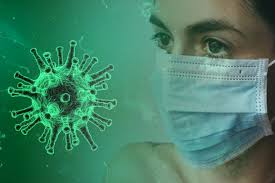 أعراضه
قد تظهر علامات وأعراض كوفيد 19 بعد يومين إلى 14 يومًا من التعرض له. وتسمى الفترة التالية للتعرض والسابقة لظهور الأعراض "فترةَ الحضانة يمكن أن تتضمن العلامات والأعراض الشائعة ما يلي:
الحُمّى السعال التعب
يمكن أن تشمل الأعراض الأخرى:
ضيق النَفَس أو صعوبة في التنفس آلام العضلات القشعريرة التهاب الحلق فقدان حاسة التذوق أو الشم الصداع ألم الصدر
متى تزور الطبيب؟
إذا ظهرت لديك علامات وأعراض كوفيد 19، فاطلب الرعاية على الفور. يمكن أن تتضمن العلامات والأعراض الشائعة ما يلي:
صعوبة في التنفس
شعورًا مستمرًا بألم أو ضغط في الصدر
عدم القدرة على البقاء مستيقظا
تشوشًا ذهنيًا لم يكن موجودًا من قبل
تحوّل الشفتين والوجه إلى اللون الأزرق
العدوى بفيروس كورونا
تؤدي العدوى بفيروس كورونا المستجد (المسمى علميا بفيروس المتلازمة التنفسية الحادة الوخيمة كورونا 2، أو سارز كوف 2) للإصابة بمرض فيروس كورونا 2019، والذي يشار إليه اختصارًا بكوفيد 19.
يبدو أن الفيروس ينتشر بسهولة بين الناس، أظهرت البيانات أنه ينتشر من شخص لآخر من خلال المخالطة اللصيقة (ضمن 6 أقدام، أو 2 متر). وينتشر الفيروس عن طريق الرذاذ التنفسي المنطلق عندما يسعل المصاب بالفيروس أو يعطس أو يتحدث يمكن استنشاق هذا الرذاذ أو دخوله في فم أو أنف شخص قريب.
ويمكن أن ينتقل أيضًا إذا لمس الشخص سطحًا عليه الفيروس ثم لَمَسَ فمه أو أنفه أو عينيه، مع أنها لا تعتبر الطريقة الرئيسية لانتقاله.
طرق الوقاية منه
1- تجنب حضور الفعاليات والتجمعات الكبيرة.
2- ينبغي تجنّب المخالطة اللصيقة (ضمن مسافة 6 أقدام أو 2 متر) مع أي شخص مريض أو لديه أعراض.
3- الزم منزلك قدر الإمكان، وحافظ على وجود مسافة بينك وبين الآخرين (ضمن 6 أقدام أو 2 متر)، خاصة إذا كنت معرضًا بشكل أكبر لخطر الإصابة بدرجة حادة من المرض. 
4- ضع في اعتبارك أن بعض الأشخاص قد يكونون مصابين بكوفيد 19 ويمكن أن ينقلوه للآخرين، حتى إذا لم تكن لديهم أعراض أو لم يعرفوا أنهم مصابون به أصلًا.
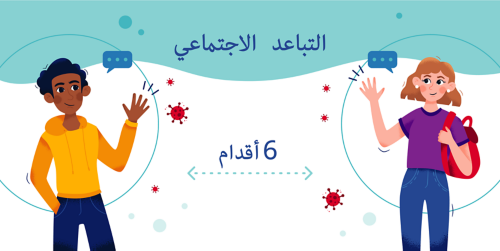 5- غسل يديك كثيرًا بالماء والصابون لمدة 20 ثانية على الأقل، أو استخدم مطهرًا يدويًا يحتوي على الكحول بنسبة 60٪ على الأقل.
6- ارتدِ كمامة قماشية في الأماكن العامة، مثل محلات البقالة، حيث يصعب تجنب المخالطة اللصيقة بالآخرين، خاصة إذا كنت في منطقة تشهد انتشارًا محليًا للمرض. ولا تَستخدِم سوى الكمامات القماشية غير الطبية — أما بالنسبة للكمامات الجراحية وكمامات N-95، فيجب أن يَقتصر استخدامُها على مزودي الرعاية الصحية.
7- يجب تغطية الفم والأنف بالمرفق أو بمنديل عند السعال أو العطس. ثم تخلص من المنديل بعد استخدامه، واغسل يديك فورًا.
8- جنب لمس عينيك وأنفك وفمك.
9-تجنب مشاركة الأطباق وأكواب الشرب والمناشف وأغطية الفراش والأدوات المنزلية الأخرى إذا كنت مريضاً.
10-نظّف وعقّم يوميًا الأسطحَ التي تُلمَس بكثرة، مثل مقابض الأبواب ومفاتيح الإضاءة والإلكترونيات والطاولات.
11-أذا كنت مريضًا فالزم منزلك ولا تذهب للعمل أو المدرسة أو الجامعة، وكذلك الأمر بالنسبة للأماكن العامة، إلا إذا كان ذلك بهدف الحصول على رعاية طبية. إذا كنت مريضا، تجنب وسائل النقل العام وسيارات الأجرة، بما فيها تلك التي تُطلَب عبر التطبيقات الذكية.
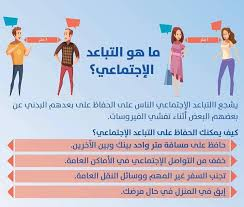 الوعي الصحي القانوني
ما ضمن اطار التشريعات الداخلية العراقية فقد تضمن قانون الصحة العامة رقم ٨٩ لسنة ١٩٨١ عدة مضامين وتتوجب على المؤسسات الصحية ان تعمل بها حال حدوث أوبئة ناقلة وقد عّرف هذا القانون في المادة ٤٤ المرض الانتقالي بأنه { هوالمرض الناجم عن الاصابة بعامل معد او السموم المولدة عنه والذي ينتج عن انتقال ذلك العامل من المصدر الى المضيف بطريقة مباشرة او غير مباشرة }.
فقد اوجب هذا القانون في المادة ٣ (( ثانيا – مكافحة الامراض الانتقالية ومراقبتها ومنع تسربها من خارج القطر الى داخله وبالعكس او من مكان الى اخر فيه والحد من انتشارها في الاراضي والمياه والجواء العراقية )).
وعلى السلطات الصحية في هذه الحالة اتخاذ اجراءات تقييد حركة تنقل المواطنين داخل المنطقة الموبؤة والدخول اليها او الخروج منها. ( ٤٦ ق.ص) .
على سلطات غلق المحلات العامة كدور السينما والمقاهي والملاهي والمطاعم والفنادق والحمامات واي محل عام اخر خاضع للاجازة والرقابة الصحية وكذلك المؤسسات التعليمية والمعامل والمشاريع ودوائر الدولة والقطاع الاشتراكي والمختلط والخاص . ( ٤٦ ق.ص).
منع بيع الاغذية والمشروبات والمرطبات والثلج ونقلها من منطقة الى اخرى واتلاف الملوث منها .( ٤٦ ق.ص).
عند الاشتباه باي شخص كونه حاملا لمسبب مرض اوانه في دور حضانة احد الامراض الانتقالية بما فيها الامراض الخاضعة للوائح الصحية الدولية فللجهة الصحية الحق في اتخاذ التدابير الكفيلة لمراقبته او عزله او حجره لغرض فحصه للتاكد من خلوه من الميكروبات المرضية ومعالجته عند ثبوت كونه حاملا لهذه الميكروبات او مصابا بالمرض لحين سلامته منه .
تقدم وجبات طعام مجانا للمعزول او المحجور وفقا لاحكام هذا القانون في مستشفى او اي محل اخر تحدده الجهة الصحية كمحجر صحي .
يمنع الشخص المصاب باحد الامراض الانتقالية من الدوام في المؤسسة التعليمية او محل العمل للفترة التي تحددها الجهة الصحية المختصة في كل حالة مرضية ويكون الرئيس الاداري مسؤولا عن تنفيذ اوامر الجهة الصحية.
اذا توفى شخص بمرض انتقالي خاضع للوائح الصحية الدولية فلا يجوز بيع مفروشاته وملابسه التي استعملها اثناء مرضه وتتلف من قبل الجهة الصحية المختصة .
اذا حدثت الوفاة بسبب احد الامراض الخاضعة للوائح الصحية الدولية او احد الامراض الانتقالية التي تعينها الجهة الصحية المختصة ببيان, لا يجوز دفن الجثة في هذه الحالة من قبل ذويها وتقوم الجهة الصحية المختصة بالتعاون مع امانة العاصمة او البلديات بدفنها في الاماكن المخصصة لهذا الغرض في مقبرة المدينة التي حدثت فيها الوفاة.
توصيات
١- من الضرورة تعميق الوعي الصحي الخاص بالتغذية والغذاء عند الشباب لغرض تقوية الجهاز المناعي ولكي يكونوا بمنأى من الأمراض الوبائية ، علماً بأن تعميق الوعي الصحي هذا ينبغي أن تتبناه جهات عدة منها : وسائل الإعلام، والمؤسسات التربوية، والتعليمية، والأسرة وغيرها.
٢- زيادة مستوى المعلومات عند الشباب الخاصة بالوعي الصحي المتعلق بالأمراض  الوبائية الخطرة ، فكلما كانت المعلومات كثيرة ومتشعبة عن الوقاية من الأمراض الوبائية كان الفرد بمنأى منها، وكلما كانت المعلومات عن الأمراض الوبائية قليلة كان الفرد عرضة للإصابة بها.
3- ضرورة الاحتكاك والتفاعل مع المؤسسات الطبية الرسمية (خلية الأزمة) التي لها معرفة عميقة ومتشعبة عن أسباب ومظاهر وعلاج الأمراض الوبائية .
٤- على المسؤولين والمهتمين في المؤسسات الرسمية وغير الرسمية تشخيص ماهية الأخطار الصحية والاجتماعية المحدقة بالفرد والمجتمع ومعرفة أسبابها وطرق مواجهتها.
5- ينبغي عقد ندوات ومحاضرات تثقيفية توعوية صحية خاصة في المناطق التي ترتفع فيها نسبة  الأصابات بمختلف أنواعها  من اجل توعية أفراد تلك المناطق وتوجيههم وإرشادهم وتعريفهم بمخاطر الأمراض الجديدة والخطيرة المعدية وسبل الوقاية منها.
٦- تفعيل دور الخطاب الديني المؤثر في شخصيات الافراد على اعتبار أن المنهج الديني يحث الافراد على الاهتمام بواقعهم الصحي وبما يتلائم والبيئة الاجتماعية التي يعيشون بها.
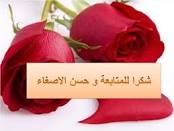